BUSINESS CASE ENTERTAINMENT
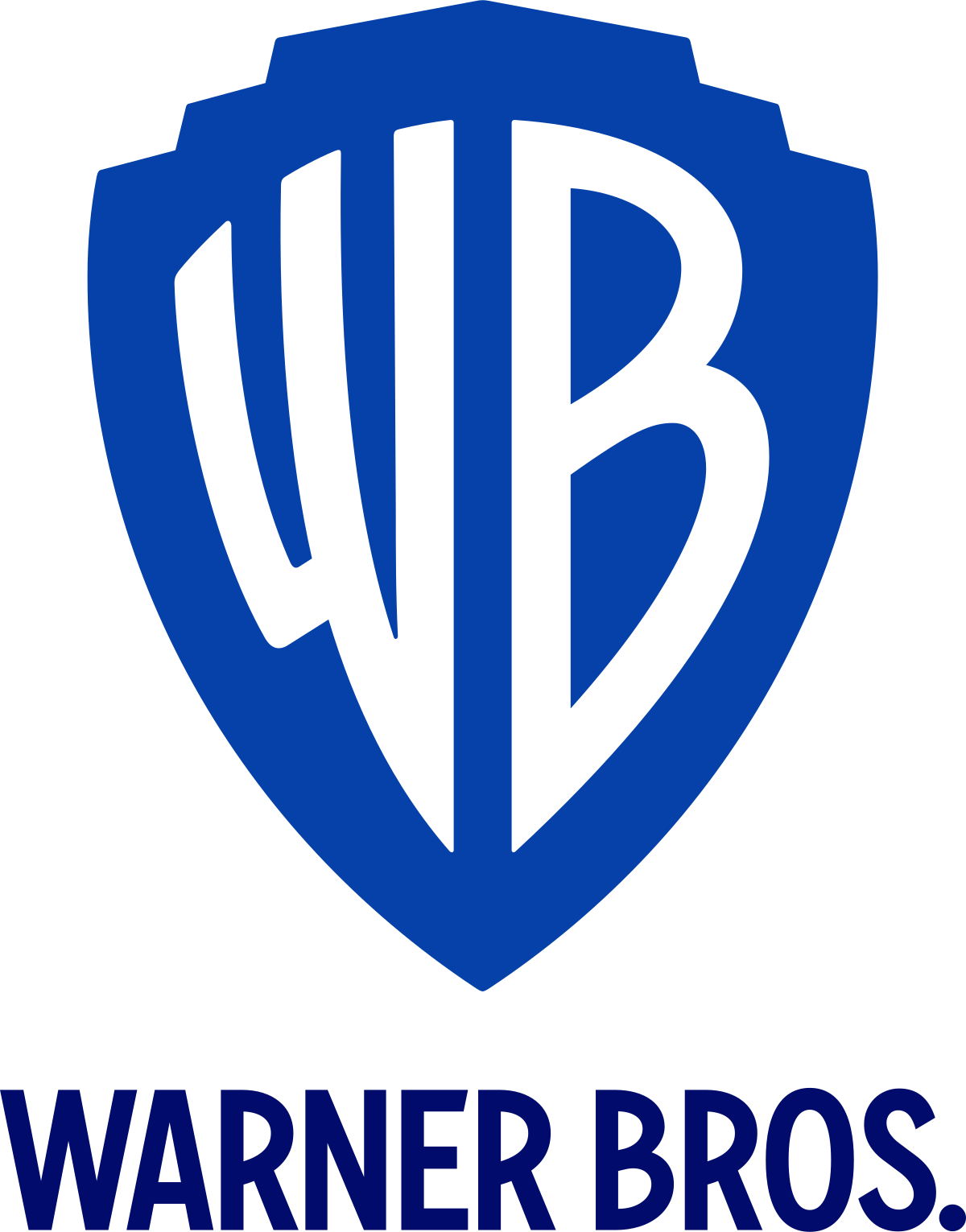 Dune
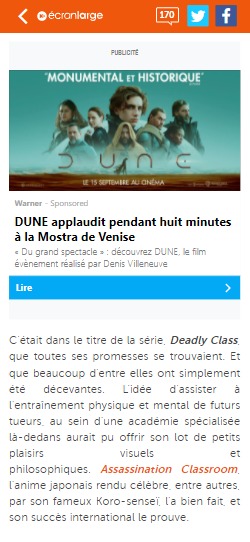 Volume de clics
réalisés
50 042
50 000 clics
Format : 
Native

Couverture : Nationale 

Ciblages :
Cinéphiles
Amateurs de films SF
Gamers
Gamers Action & SF
Taux de clics
Taux de clic moyen
2,77%
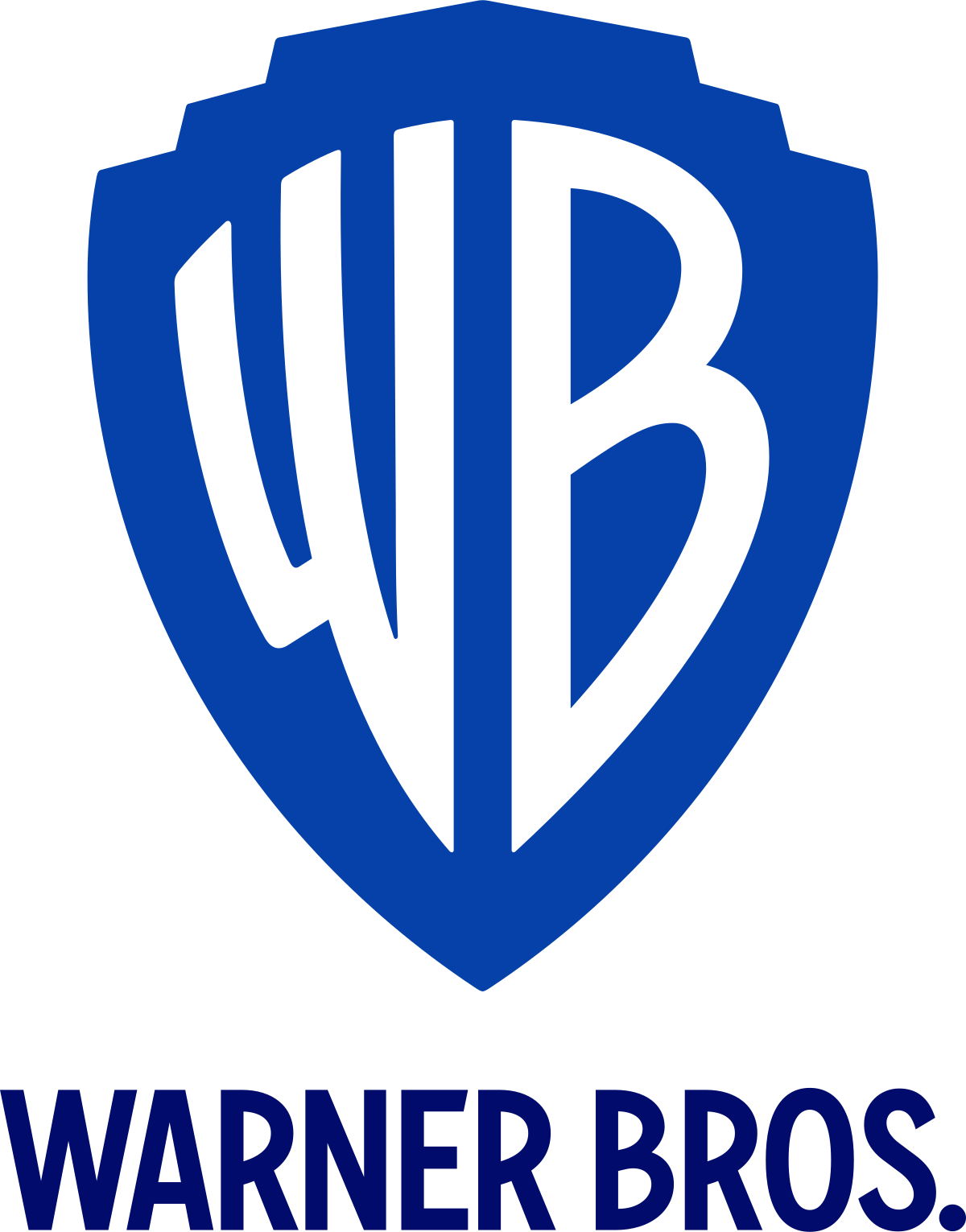 Joker
Volume d’impressions réalisé
800 525
Format :
Interstitiel vidéo 

Couverture : Nationale

Ciblages :
18-34 ans
Cinéphiles
Fans de comics
800 000 impressions
Taux de clics
Taux de clic moyen
4,53%
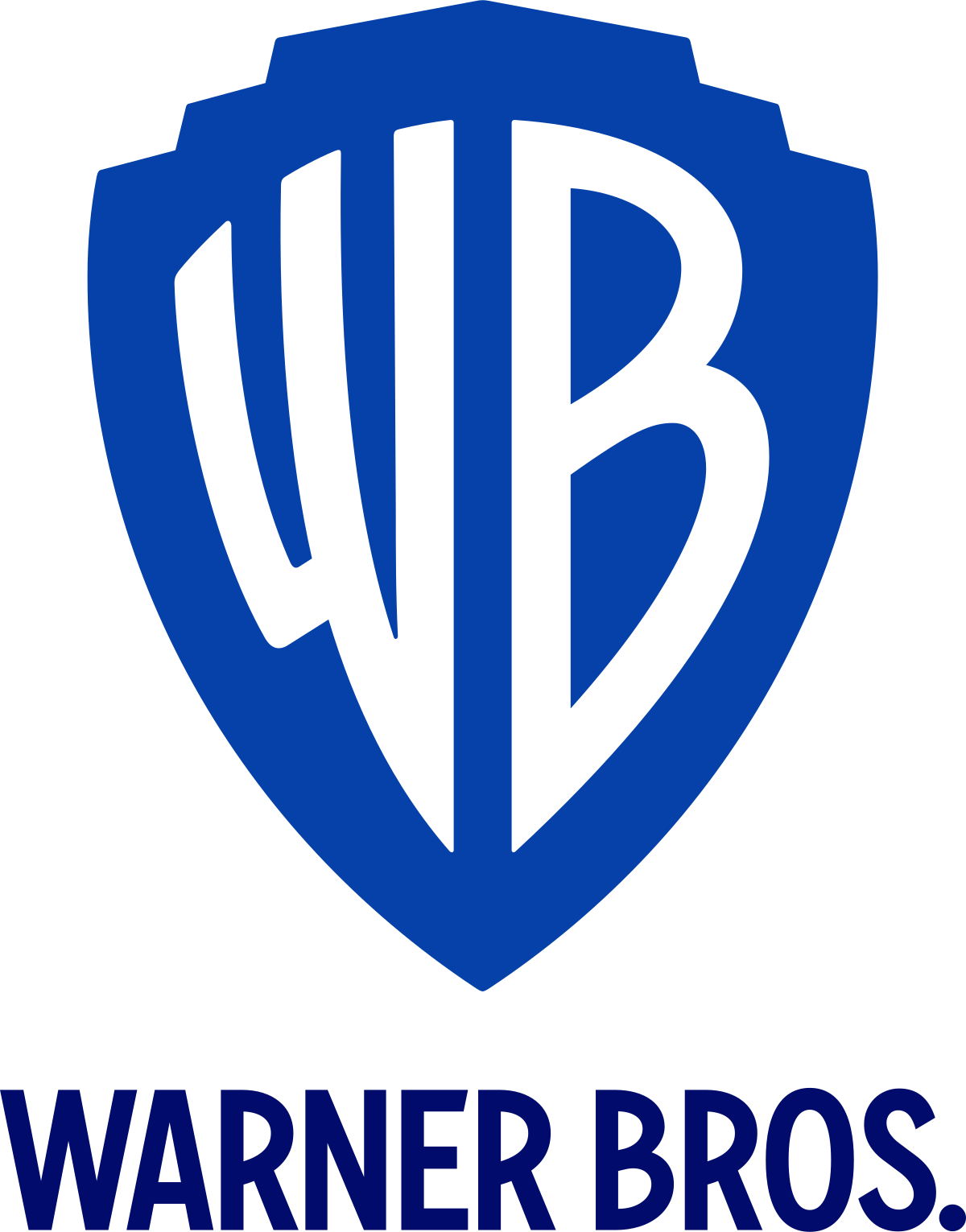 Birds of prey
Volume d’impressions réalisé
1 363 846
Format : 
Interstitiel vidéo

Couverture : Nationale

Ciblages :
18-34 ans
Cinéphiles
Fans de comics
1 363 636 Impressions
Taux de clics
KPI
Taux de clics moyen
4,08%
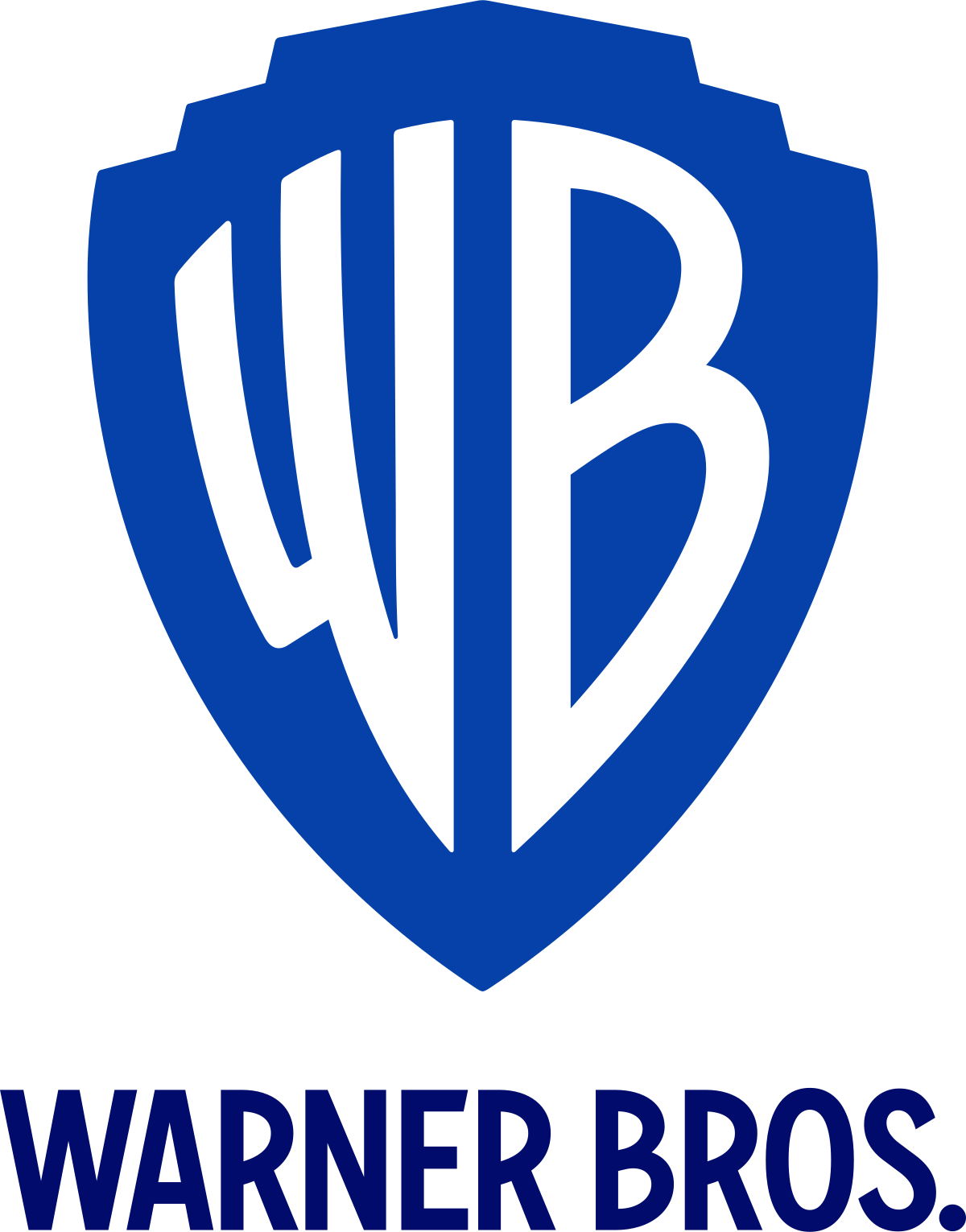 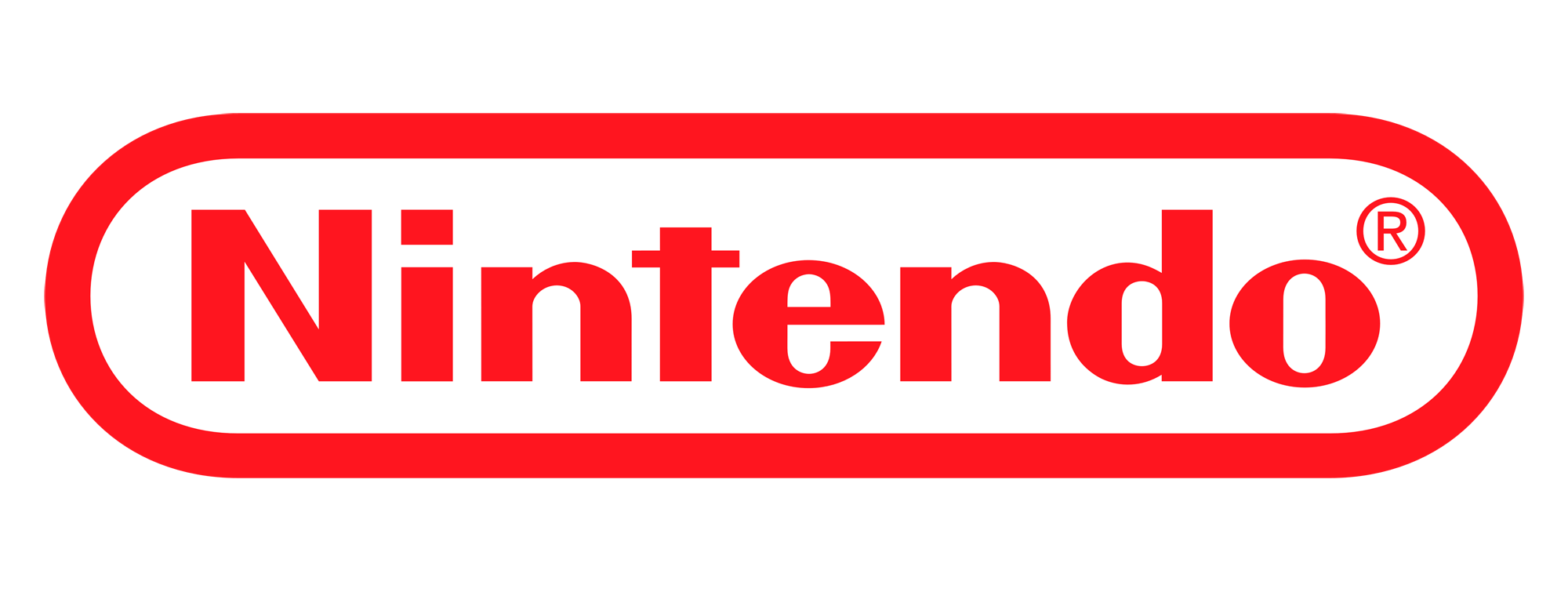 Switch Sport Launch
Volume d’impressions réalisé
2 000 262
2 000 000 impressions
Formats : 
Interstitiel vidéo
Pavé vidéo

Couverture : Nationale

Ciblages :
Fans Nintendo 
Jeunes 
Possesseurs Switch
Taux de clics
 moyen
Taux de complétion
Taux de clics
2,99 %
Taux de complétion
77,4 %